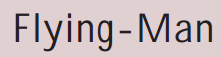 Class I - English
PREPARED BY SMT. T.P.BINDUHEADMISTRESS
K.V.NO.2  KASARAGOD
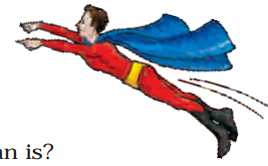 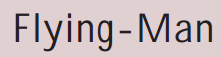 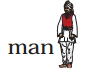 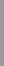 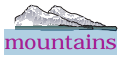 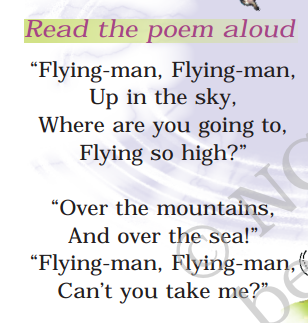 NOW ANSWER THESE QUESTIONS:

1.Where does the  Flying-man go?

2.What does the  child want to do?